Pies and Pastries
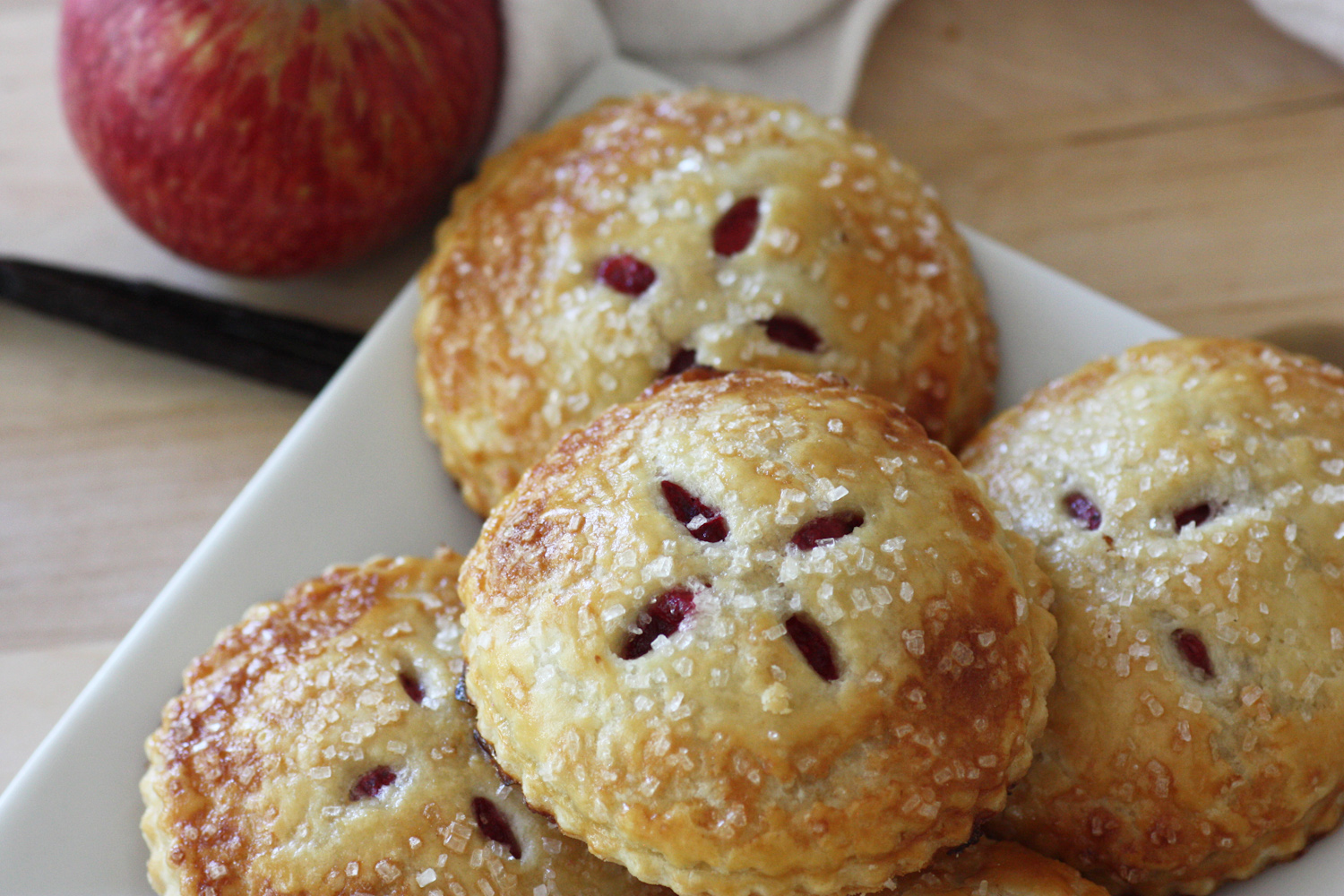 Ingredients
Flour
Provides structure. Excess gluten can cause toughness!
Fat
Moistness, tenderness, smooth mouth feel, flavor
Salt
Flavor and sweetness
Water
Moisture to help gluten form.  Steam leads to flakiness!
Pastry Dough Ingredients
Differences in fats:
Lard and shortening = most common
Different fat = different taste and flavor
Lard or Shortening = more tender
Oil = harder to handle i.e. crumbly
Differences in flours:
All-purpose – harder wheat, more gluten
Cake flour – softer wheat, less gluten
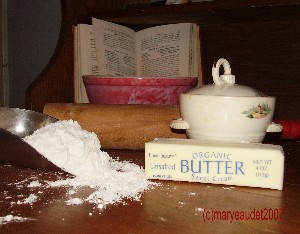 Preparation:
1. Add all dry ingredients
2. Cut in the fat
3. Add the liquid
4. Cook!
Reasons for Toughness
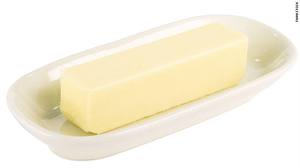 too much flour
too much liquid
too little fat
too much handling
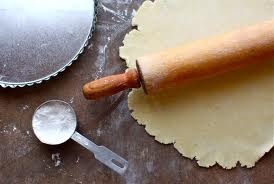 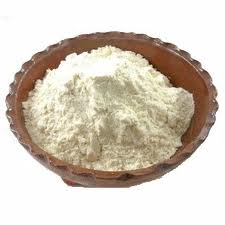 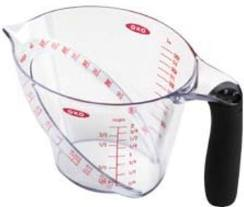 To Create Tenderness:
DON’T:
overmix the dough when adding the liquid
use the rolling pin too vigorously when rolling the pastry
stretch the pastry when fitting it into the pie plate
DO:
 handle dough as little as possible
Pie Shell
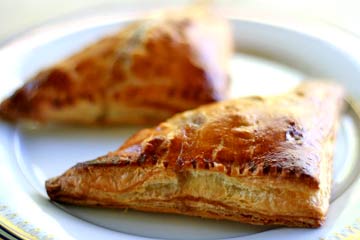 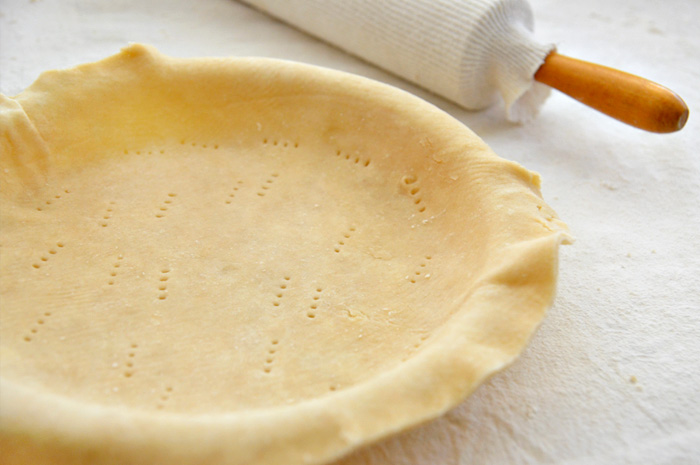 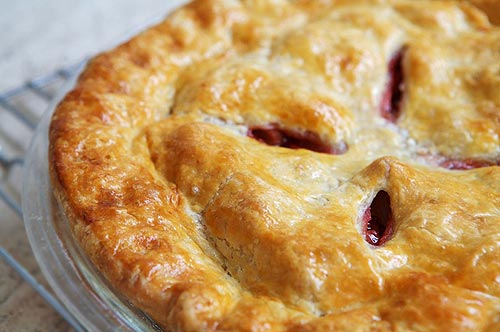 Single
Double
Three Styles of Pie Crusts
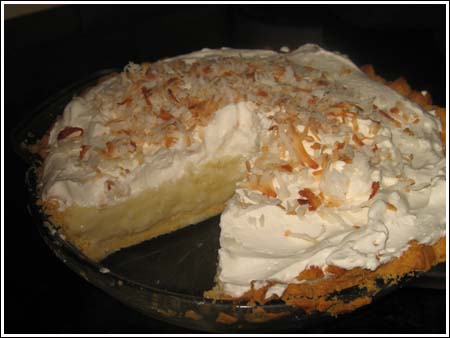 Pie shell 
baked separately and filled later
pricked crust
Filled with creams/pudding
Single crust pie 
bottom crust and filling baked together 
Ex: pecan and pumpkin
Double crust pie
bottom crust, filling, and top crust baked together
Ex: fruit pies
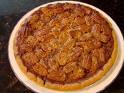 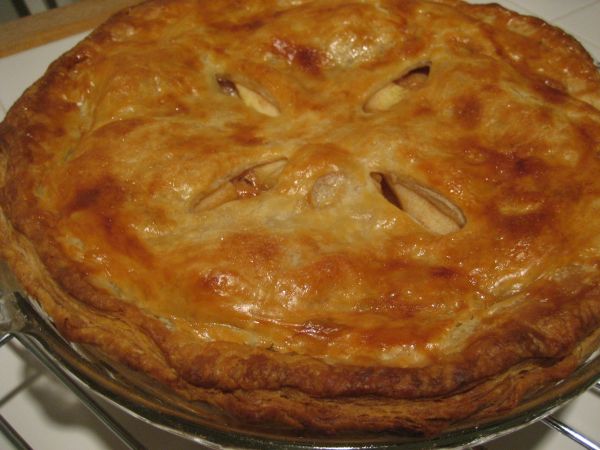 Storage of Pies
Cream/ Custard Pies
Refrigerate!

Savory Pies
Refrigerate!

Fruit Pies
Best within 1-2 days, okay up to 4 days
Can freeze after baking